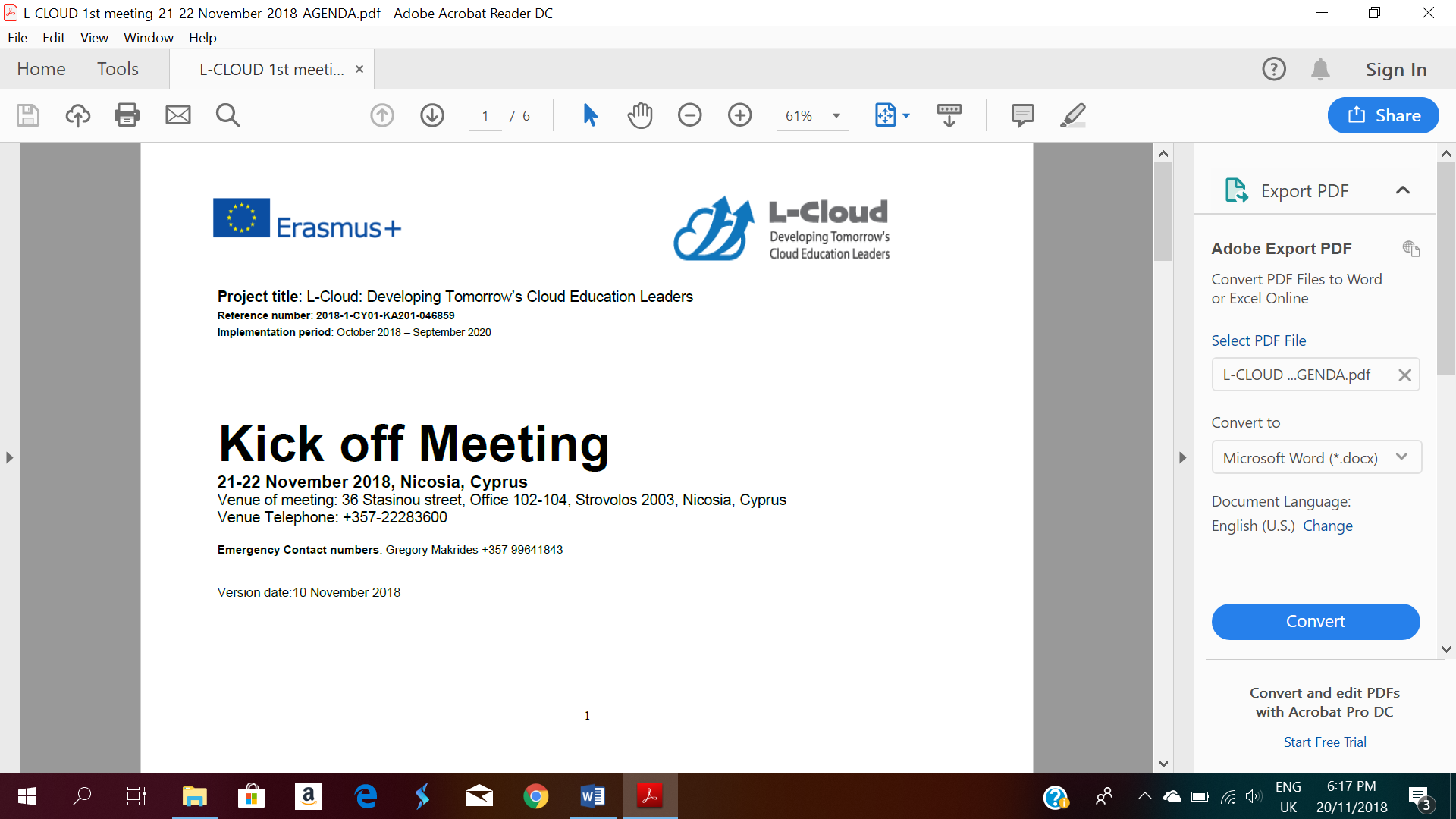 L-Cloud
Assessment of meeting 2
1
The Questionnaire was sent to all partners with the following format
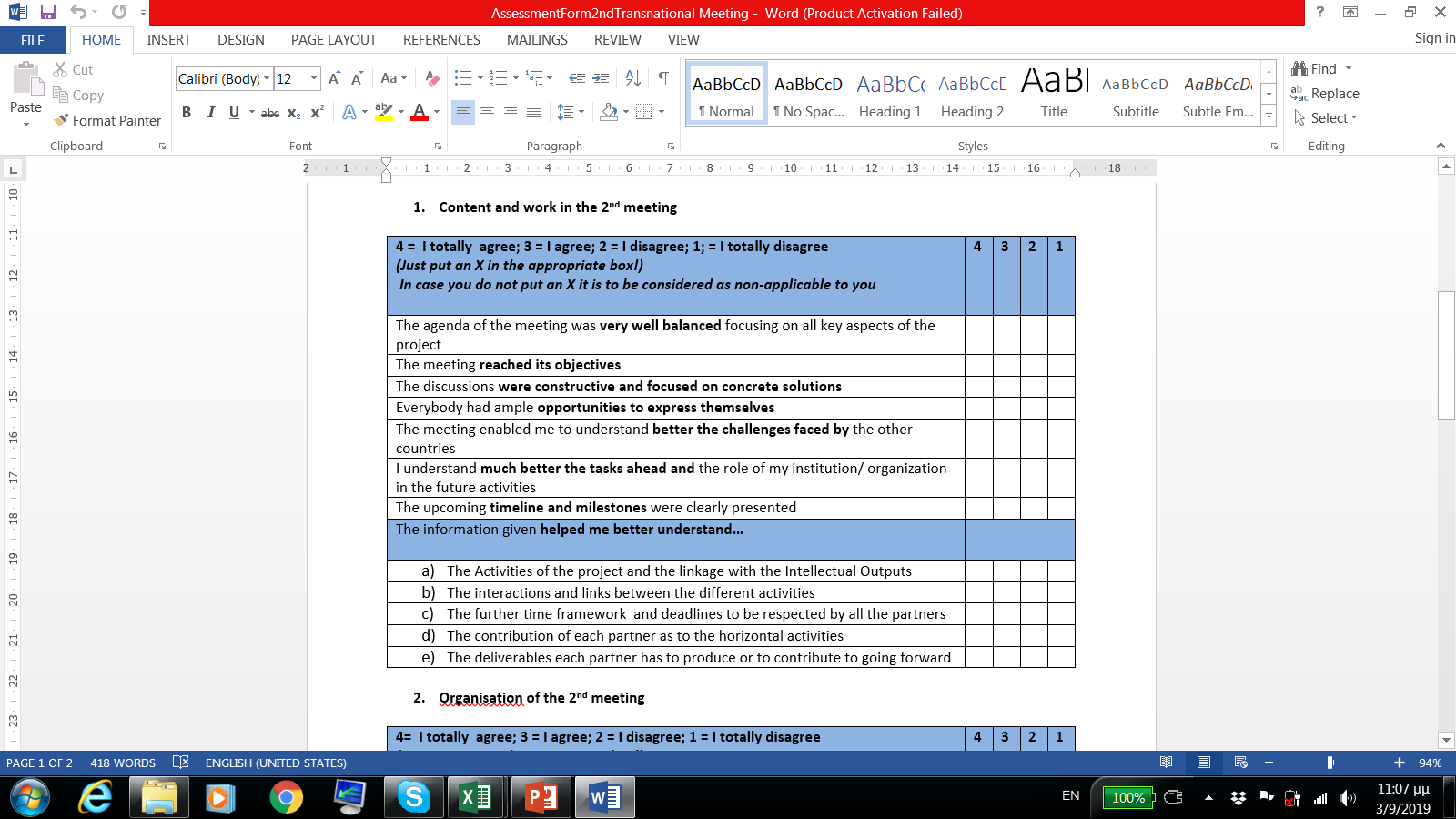 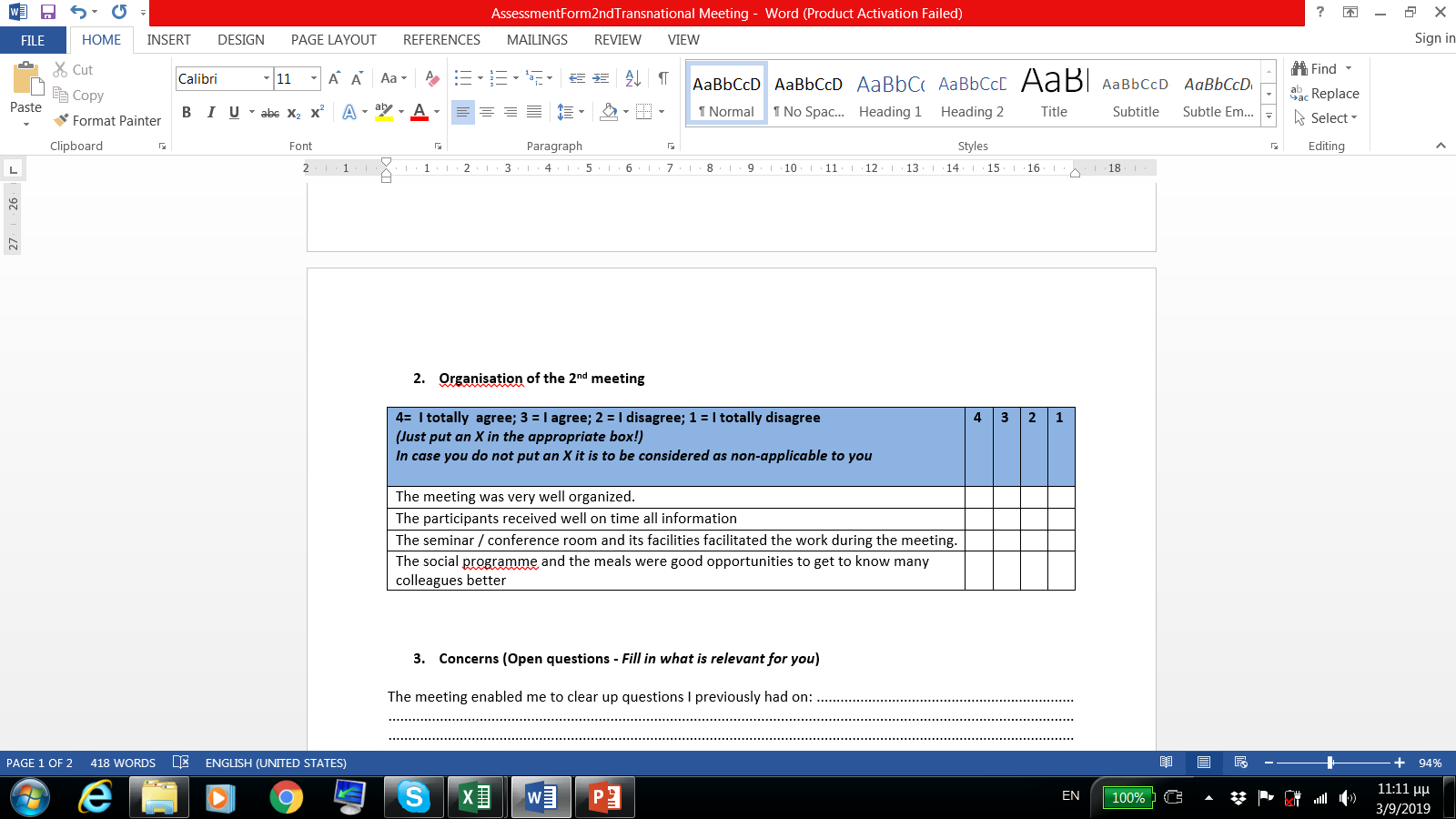 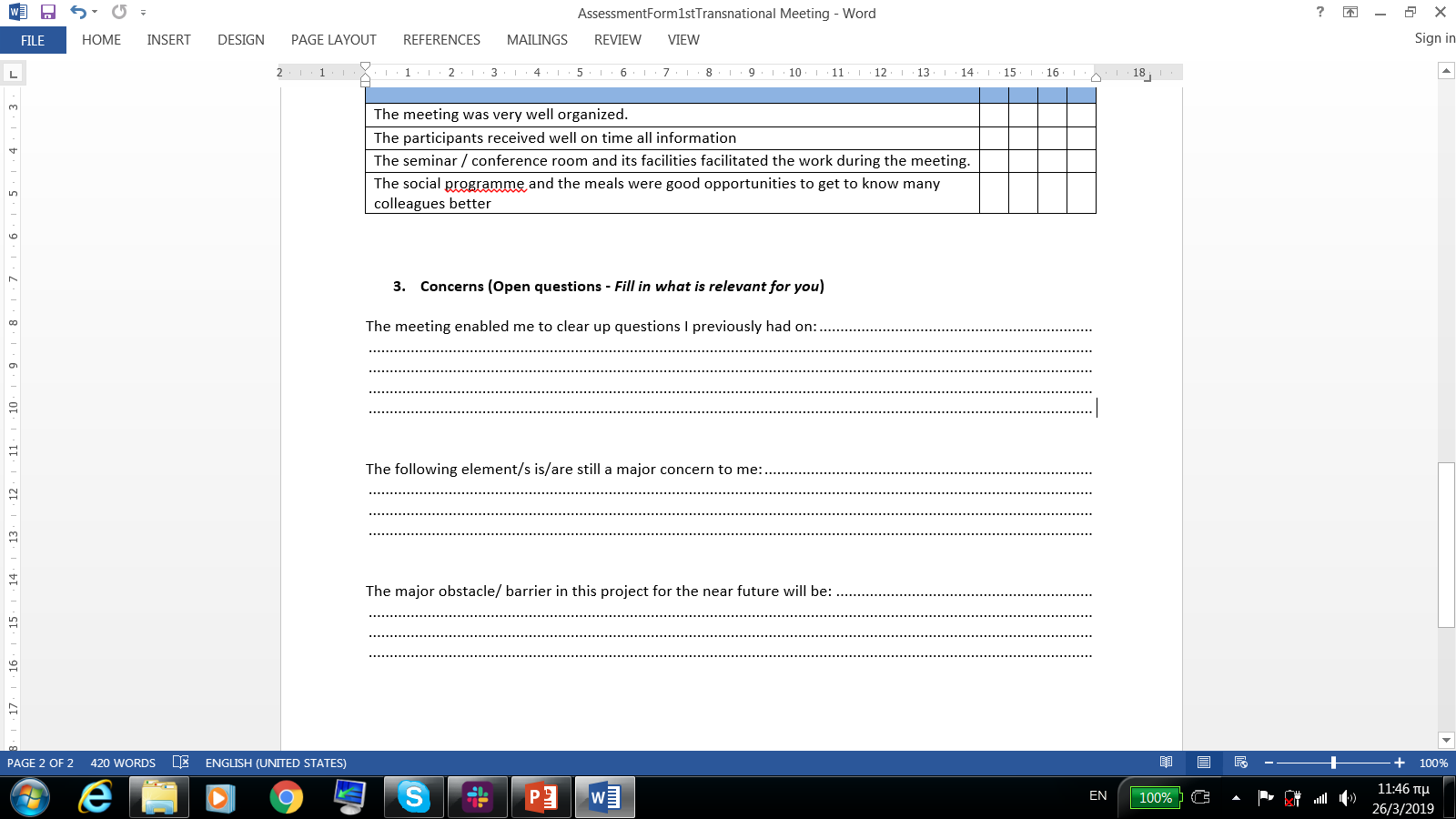 The questionnaire was answered by 8 persons that took part in the meetingThese answers are as following
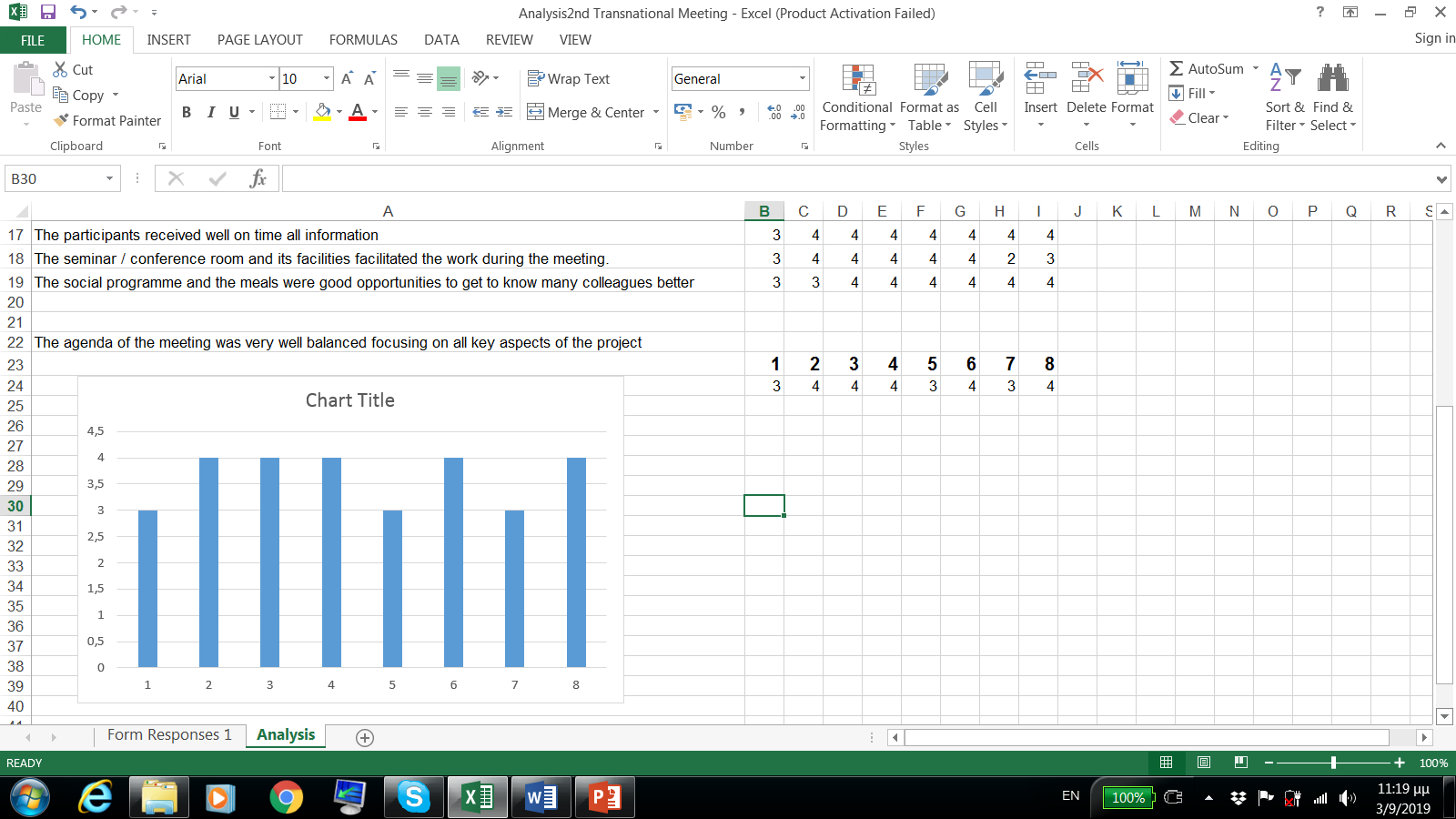 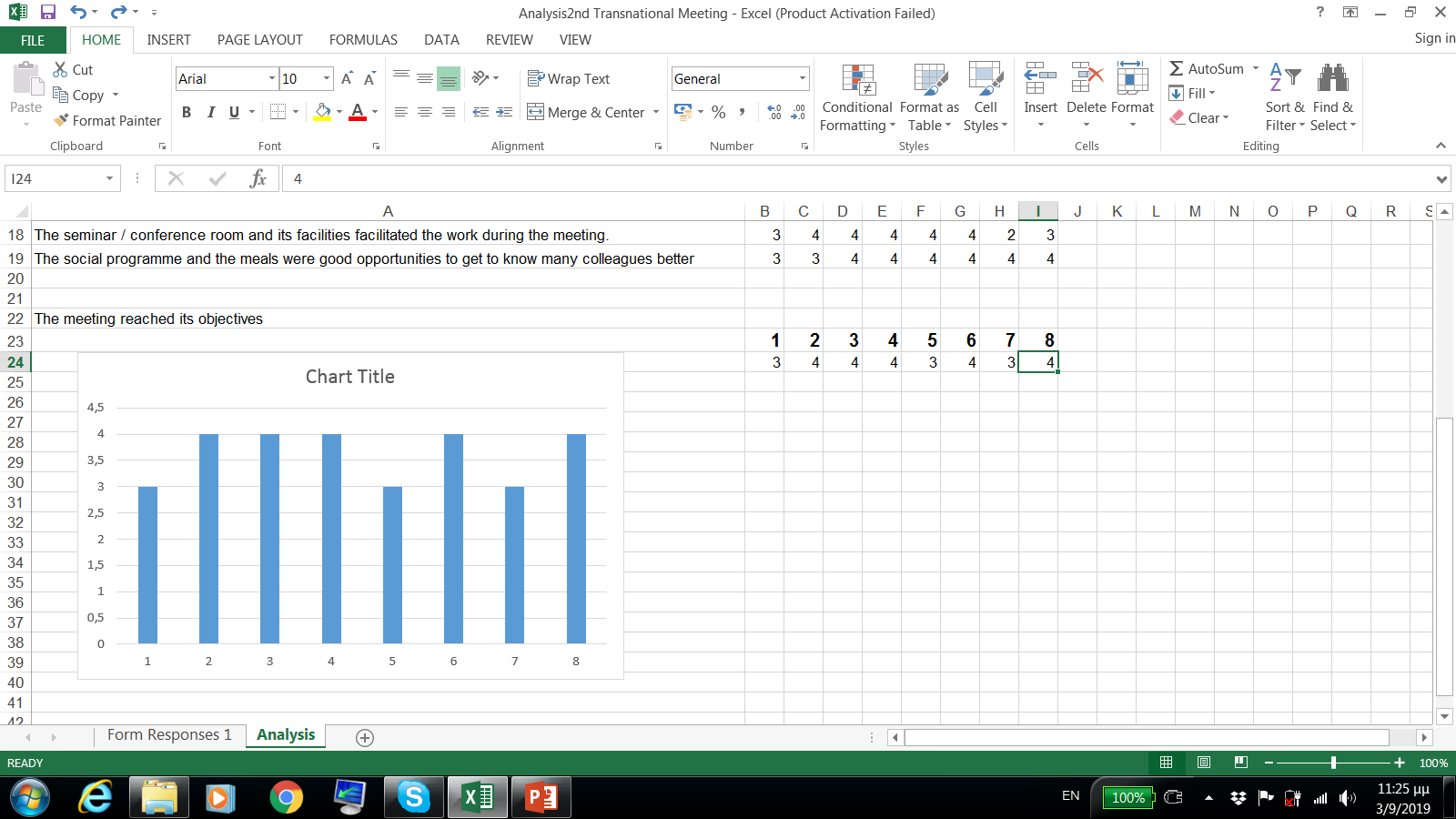 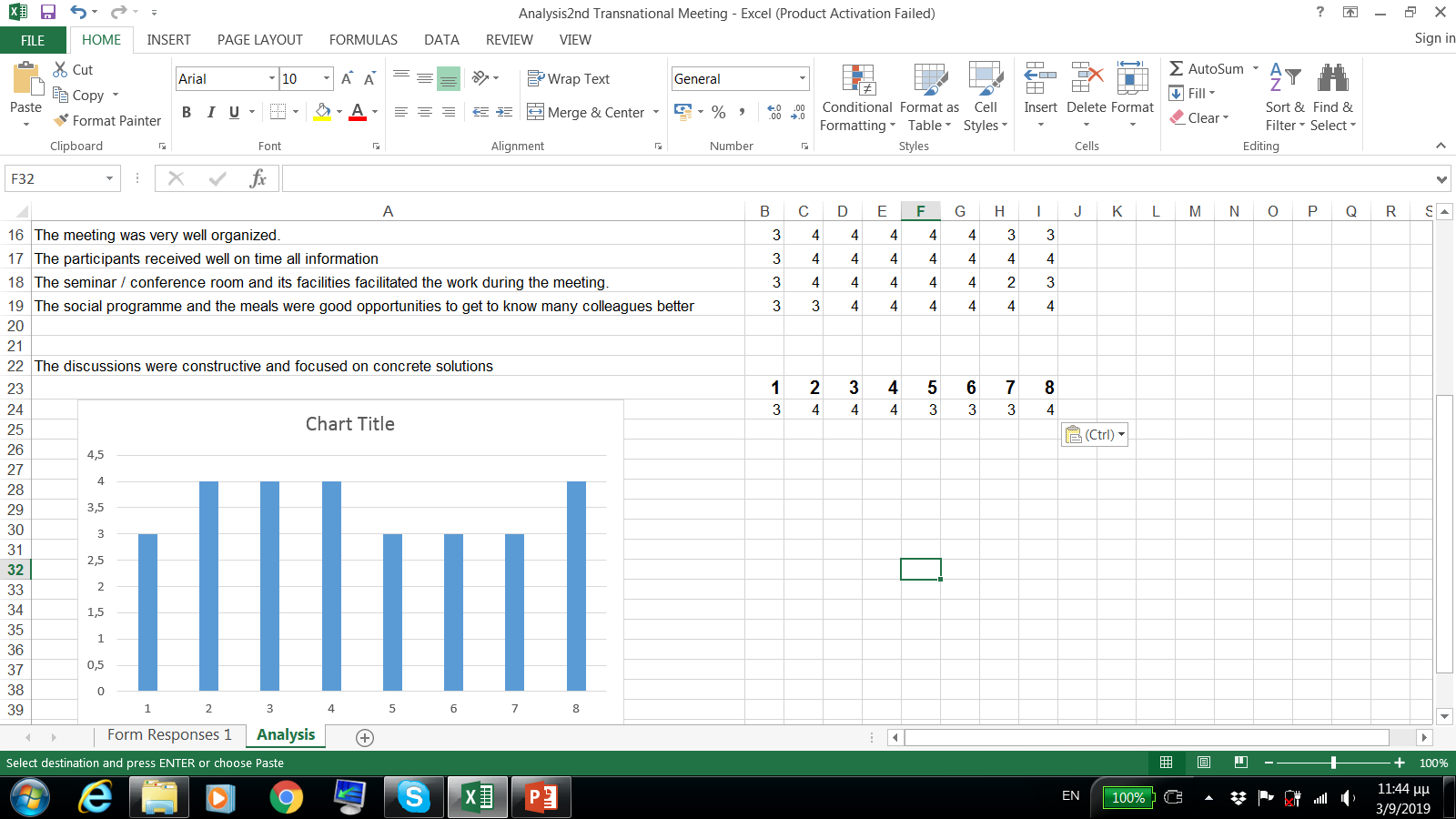 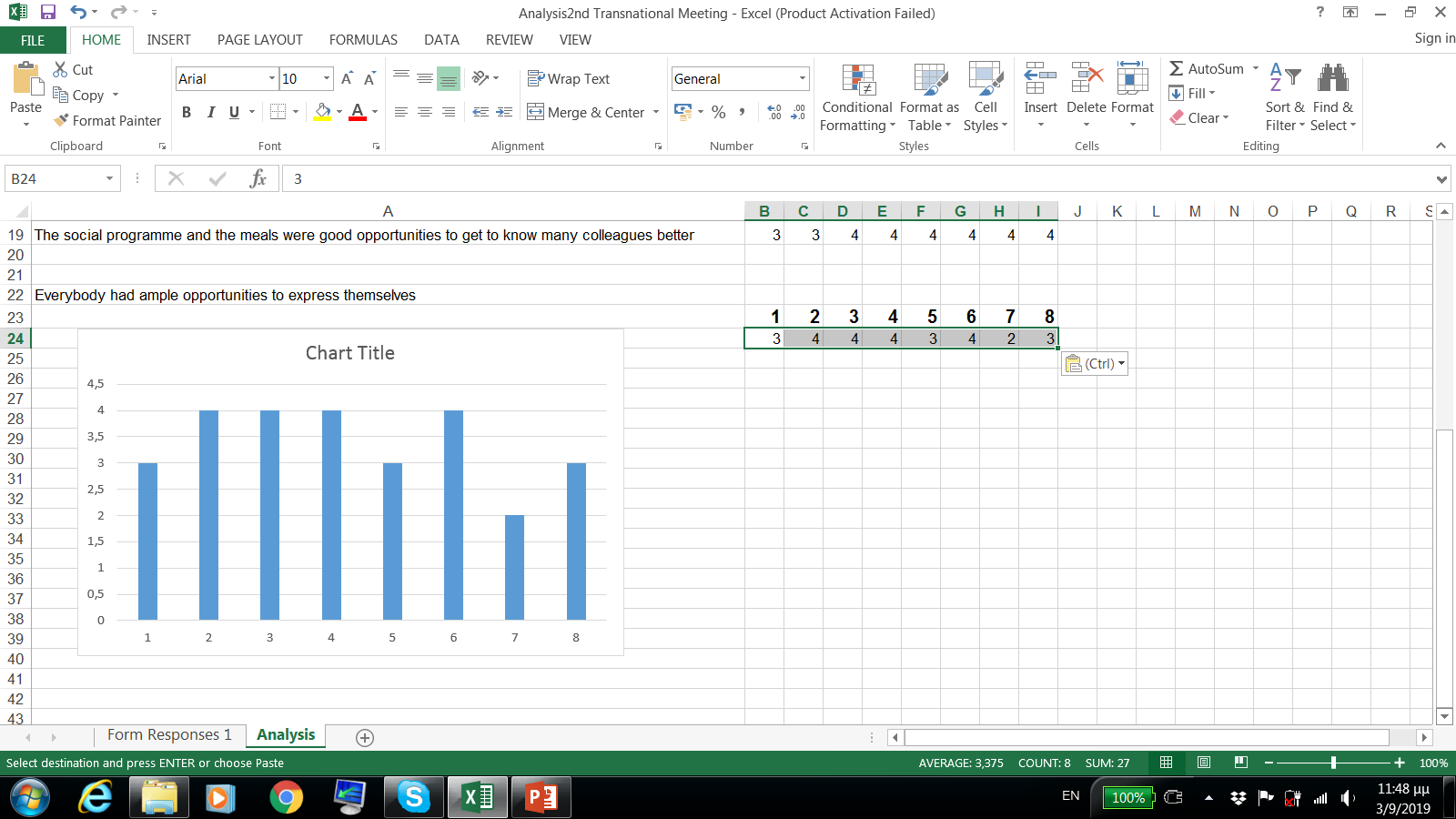 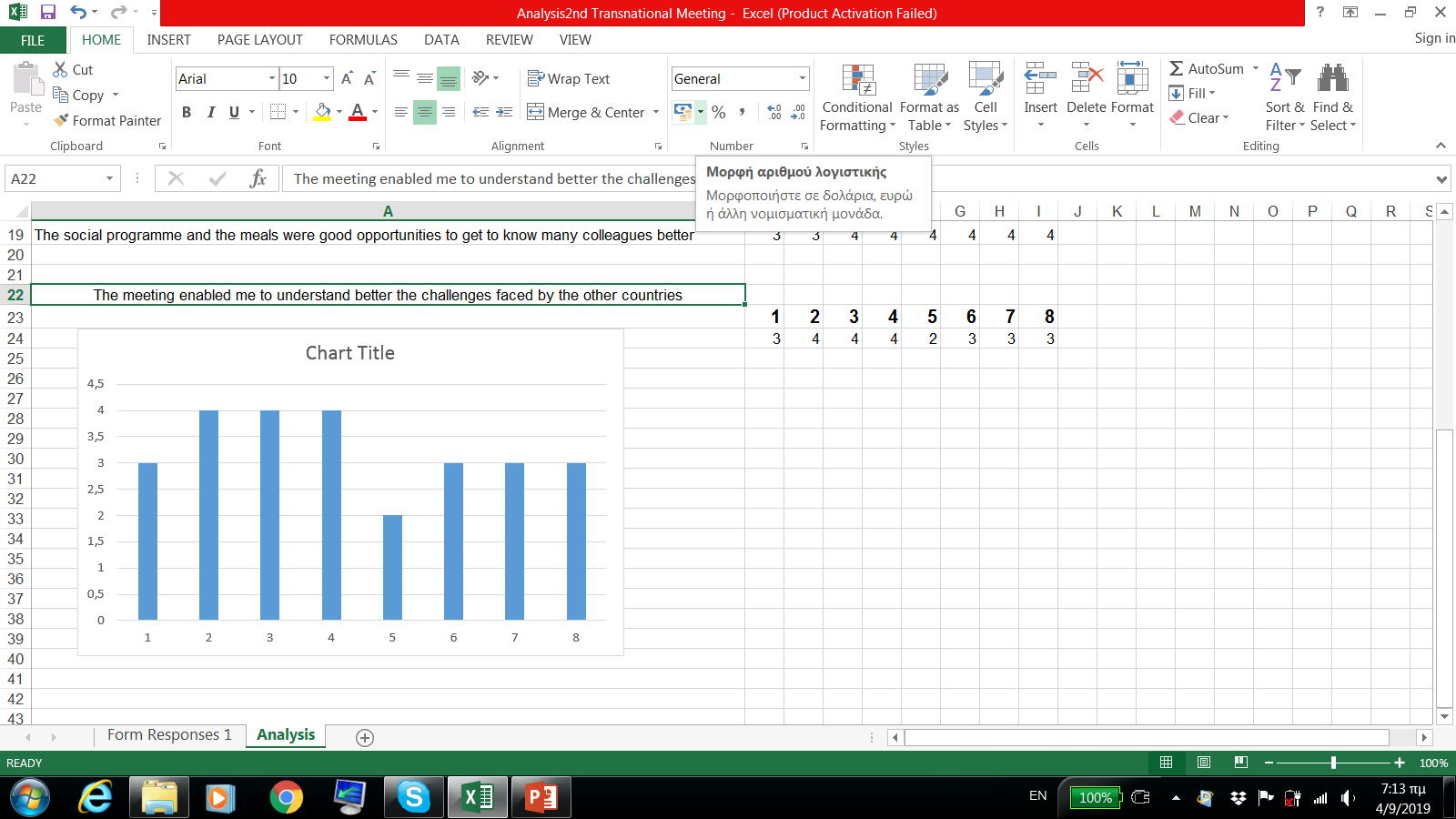 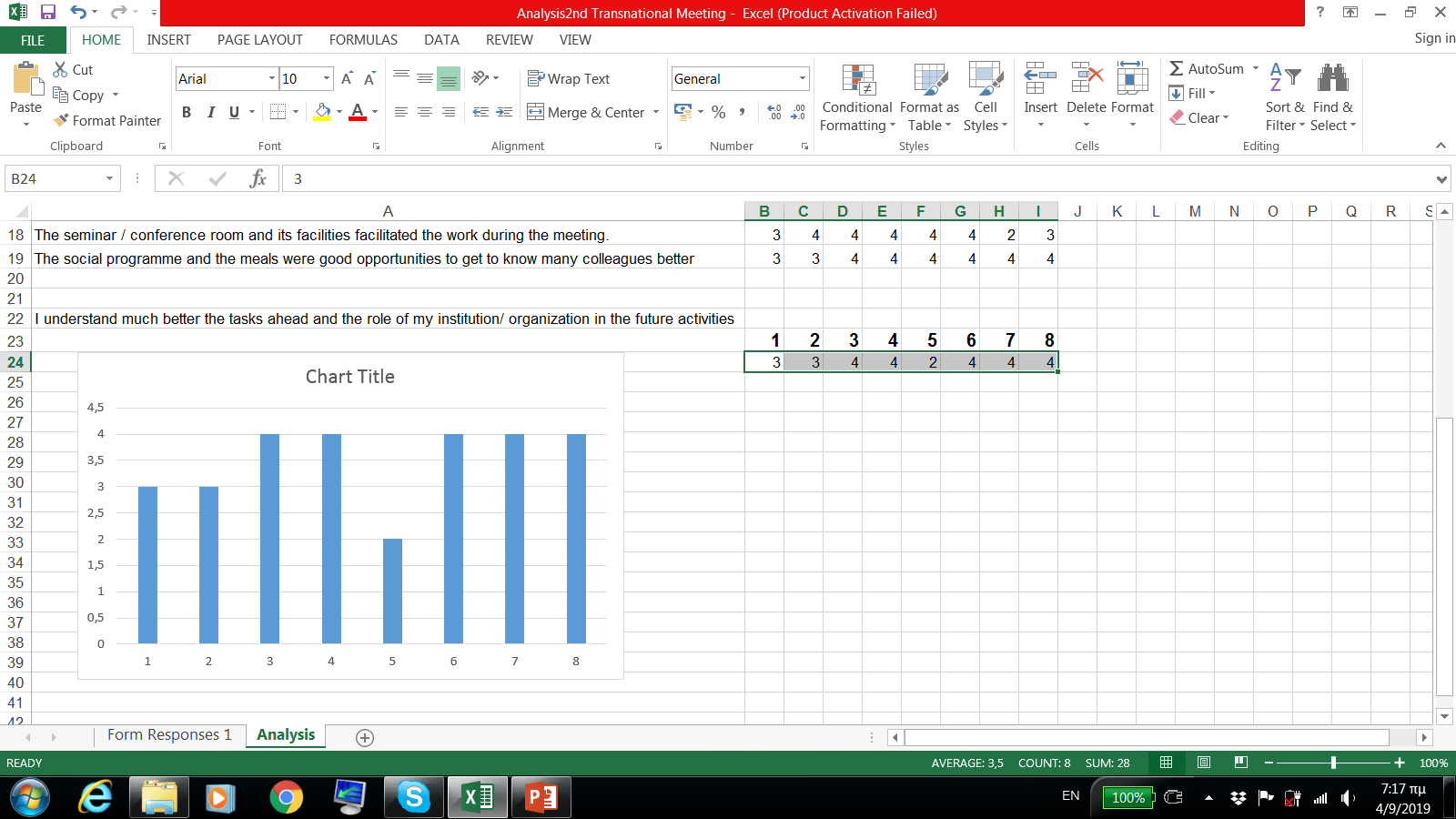 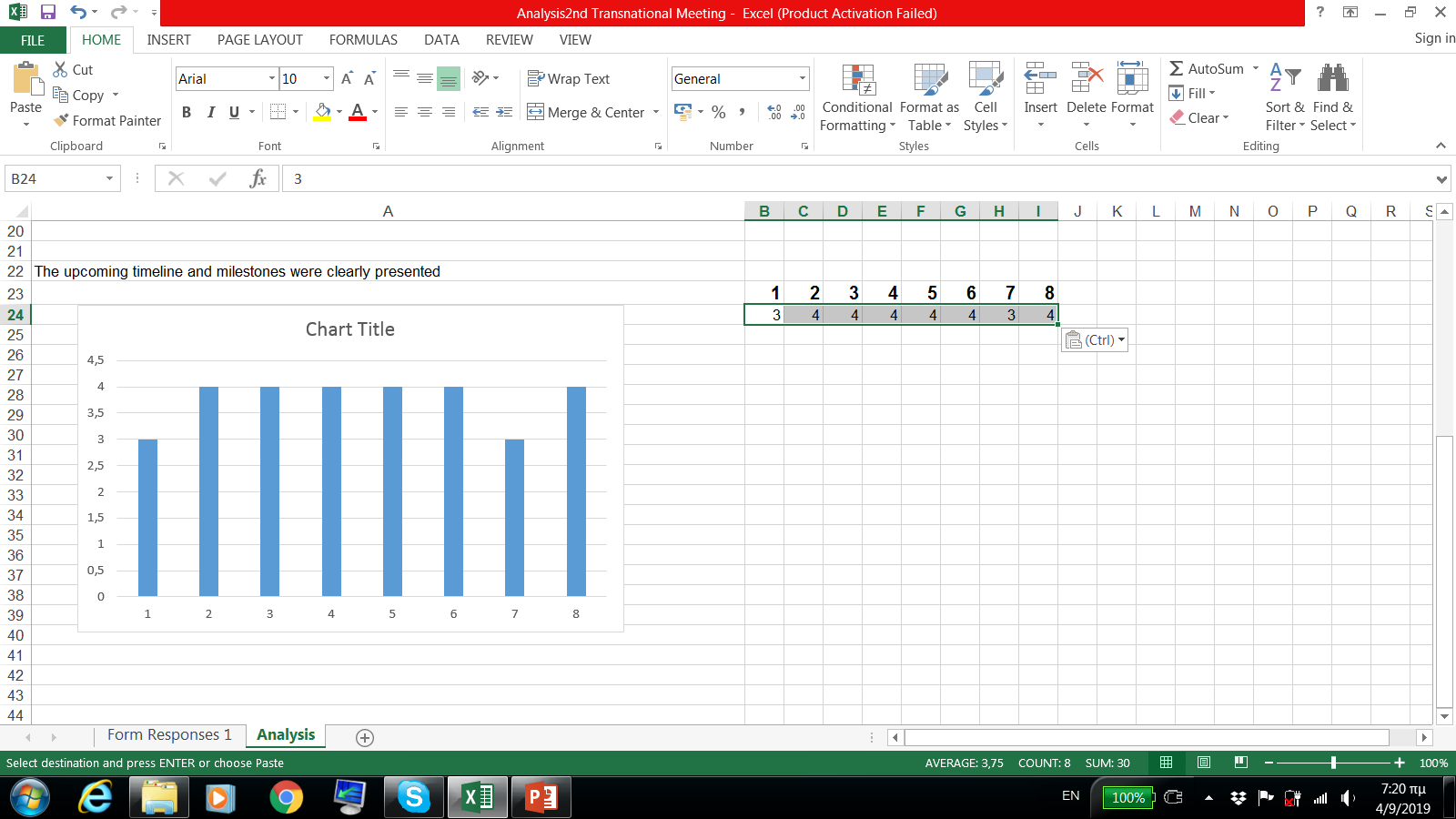 The information given helped me better understand…
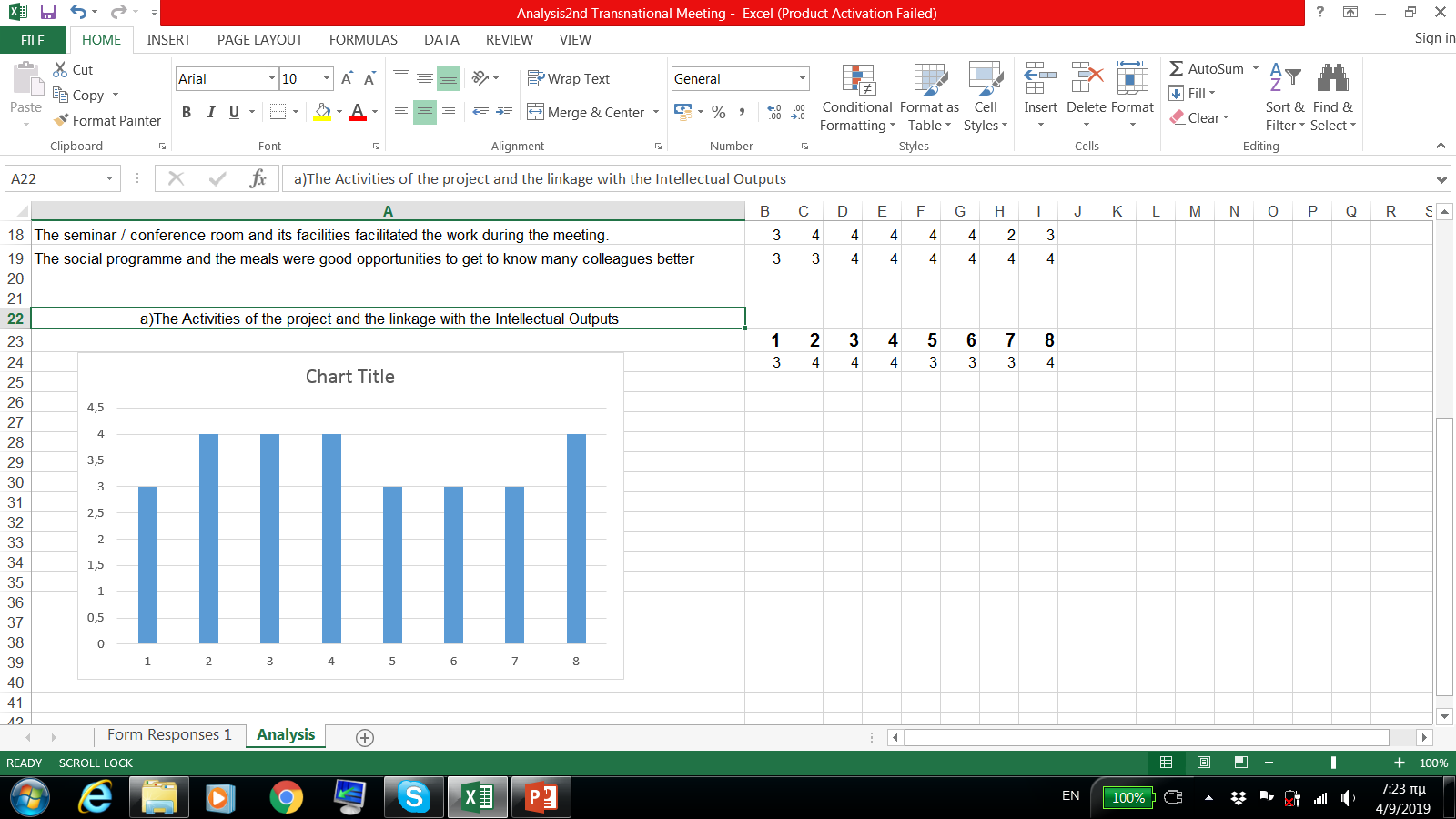 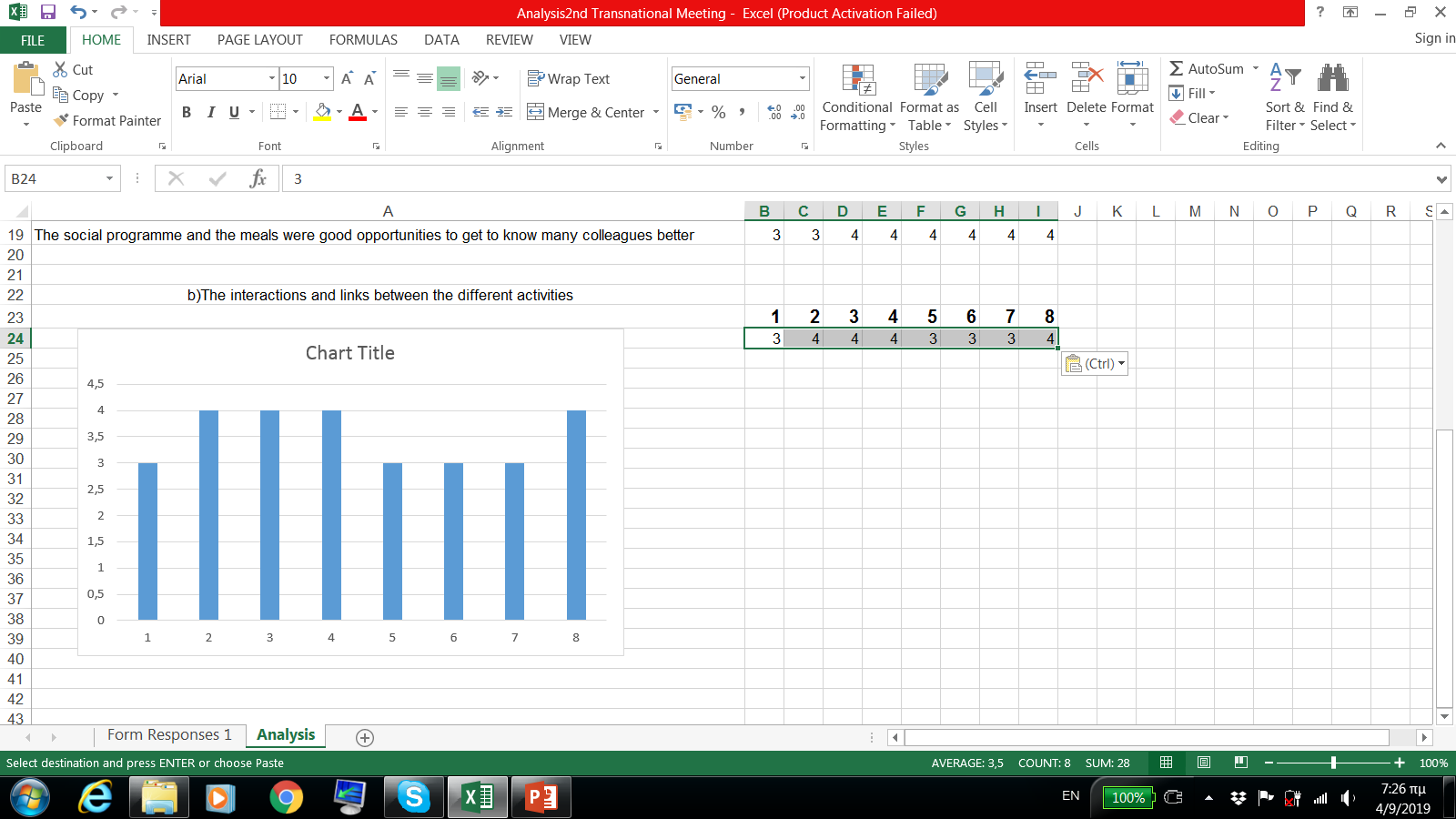 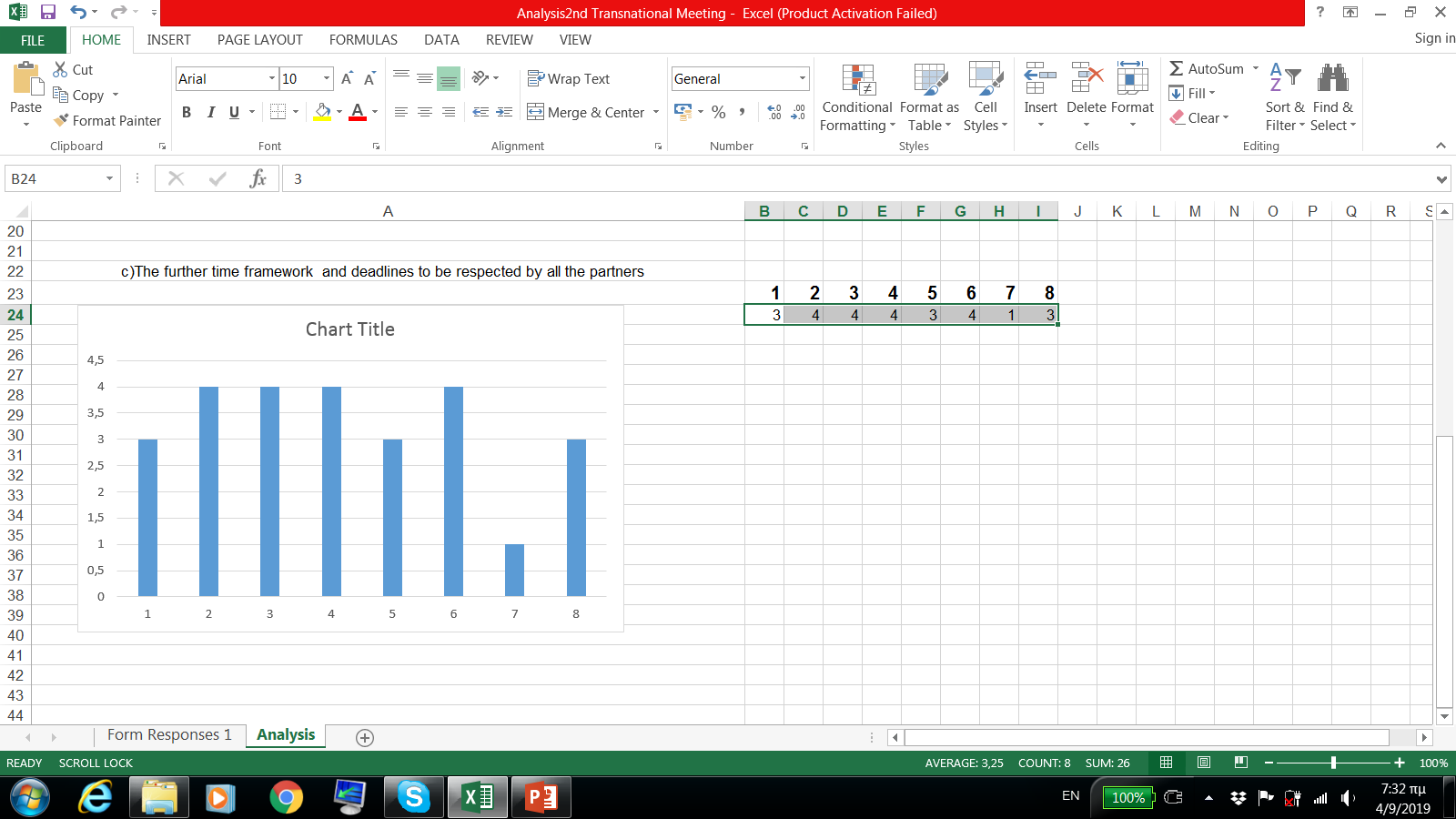 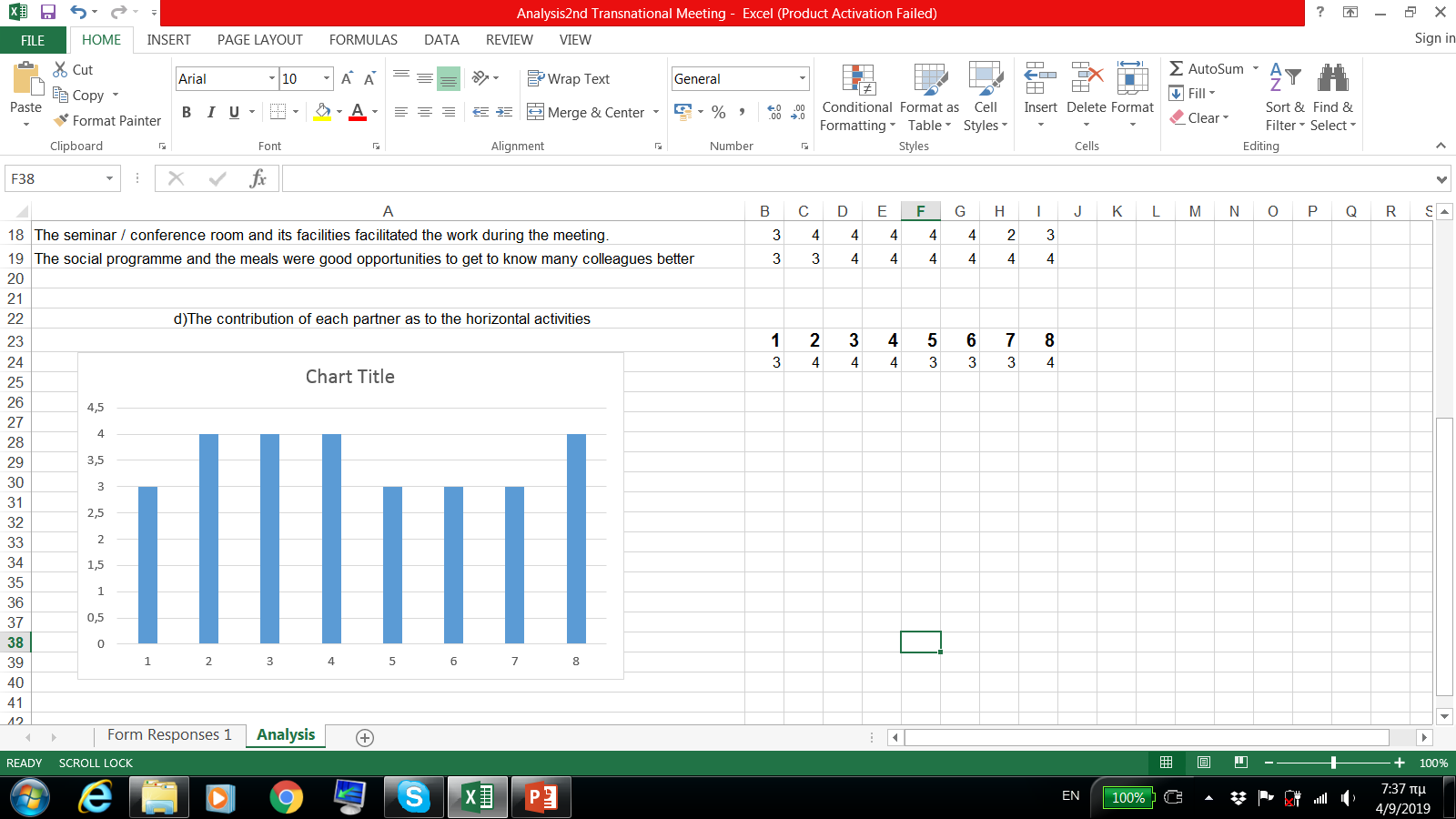 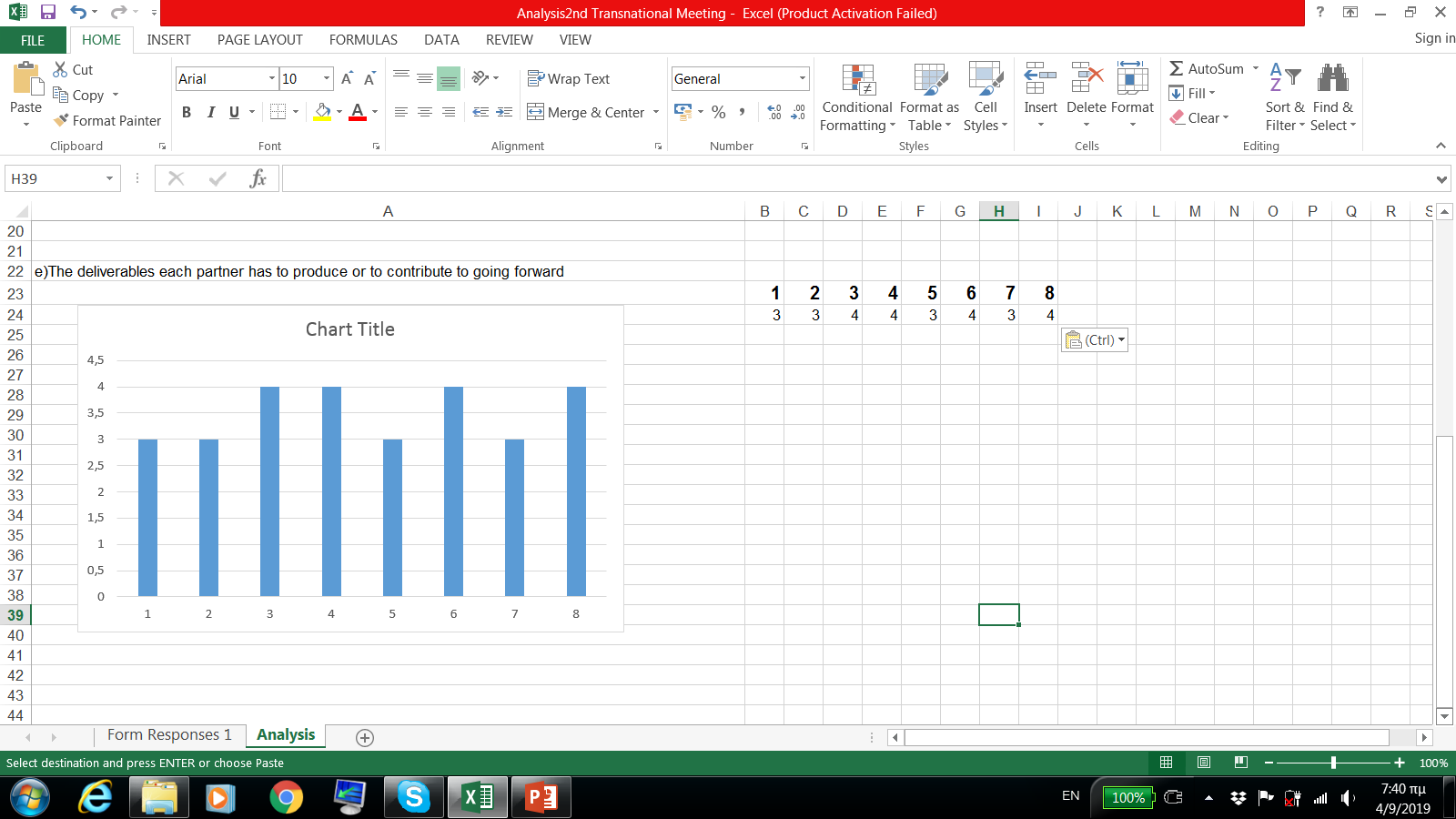 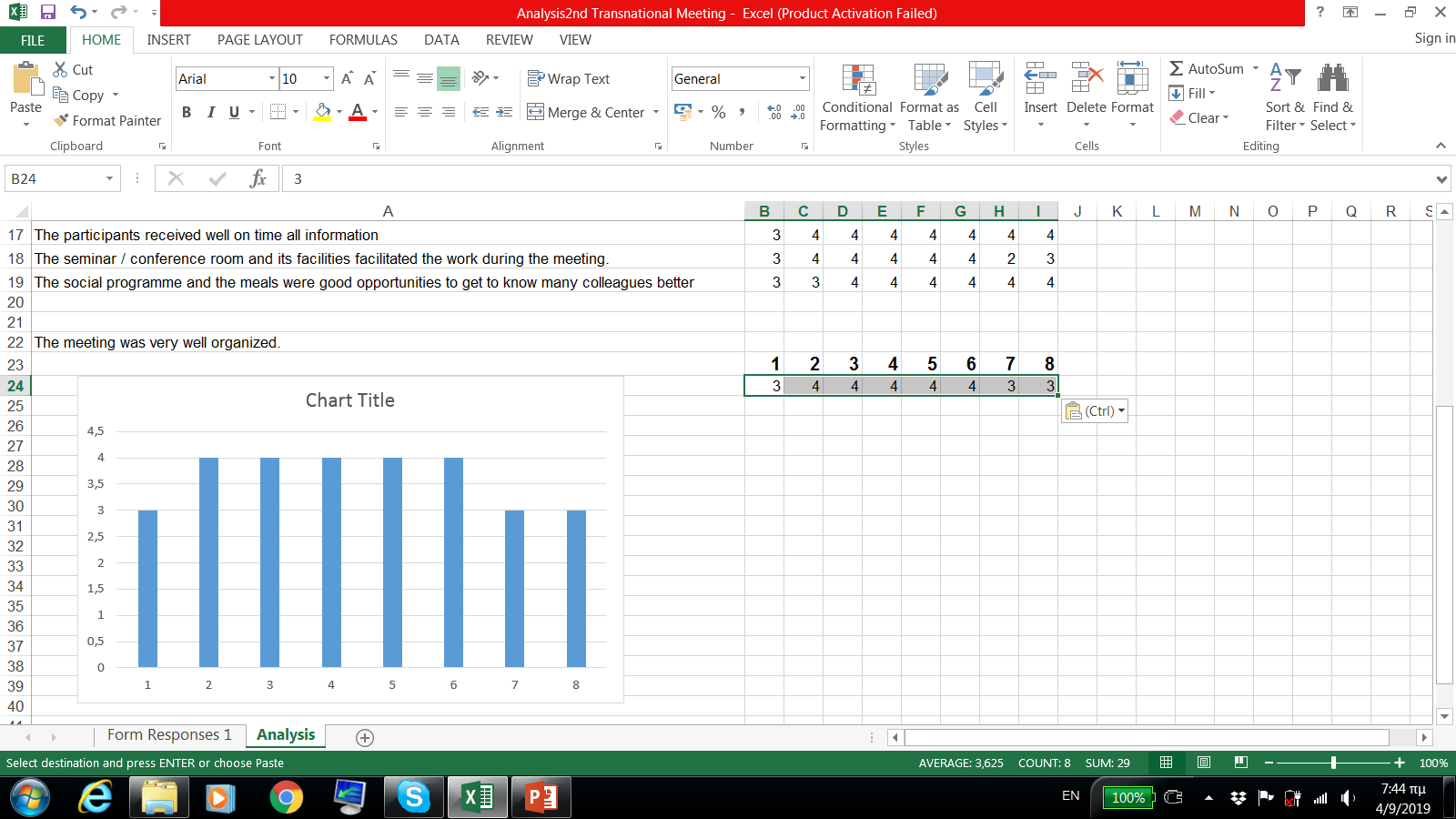 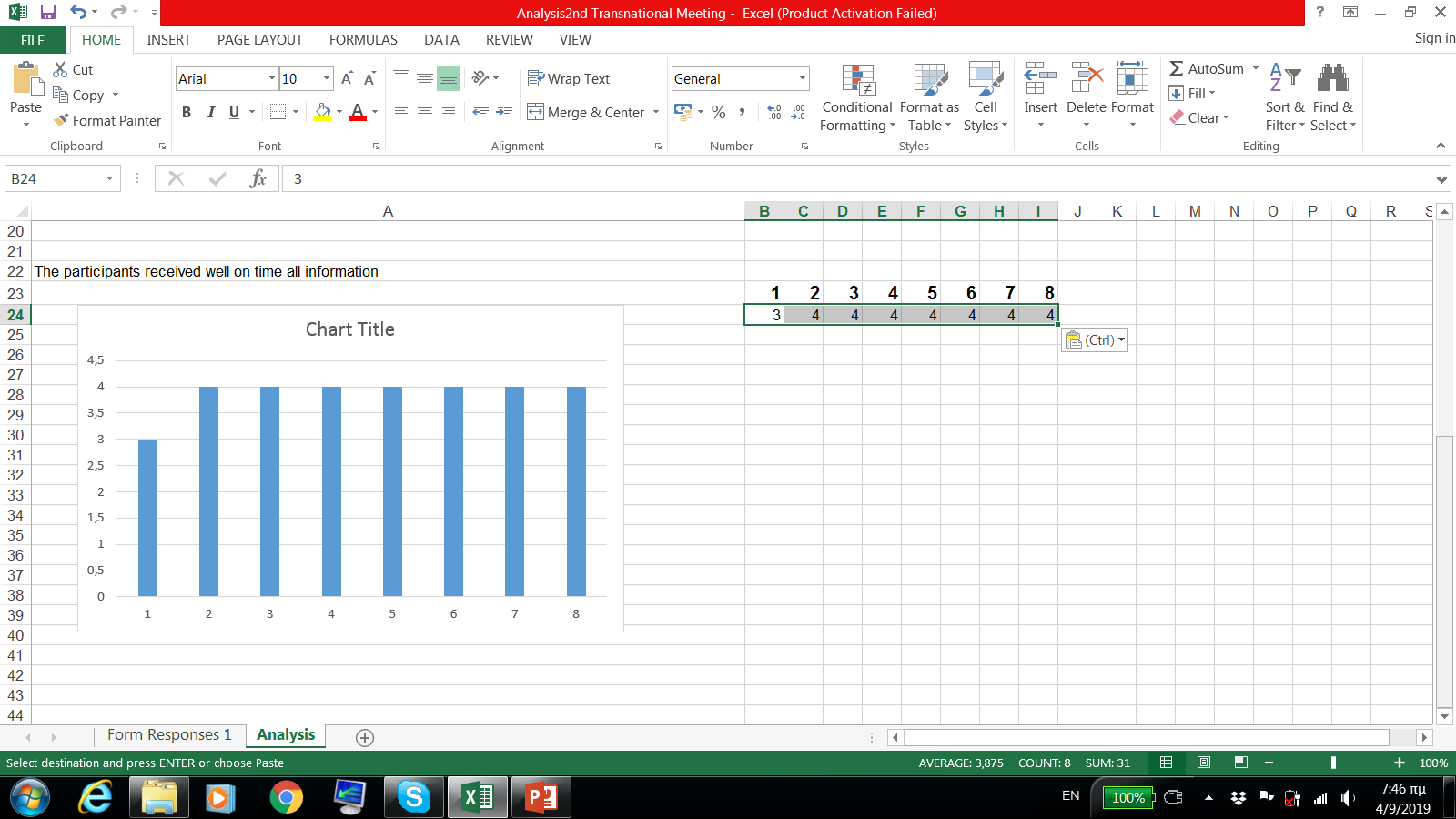 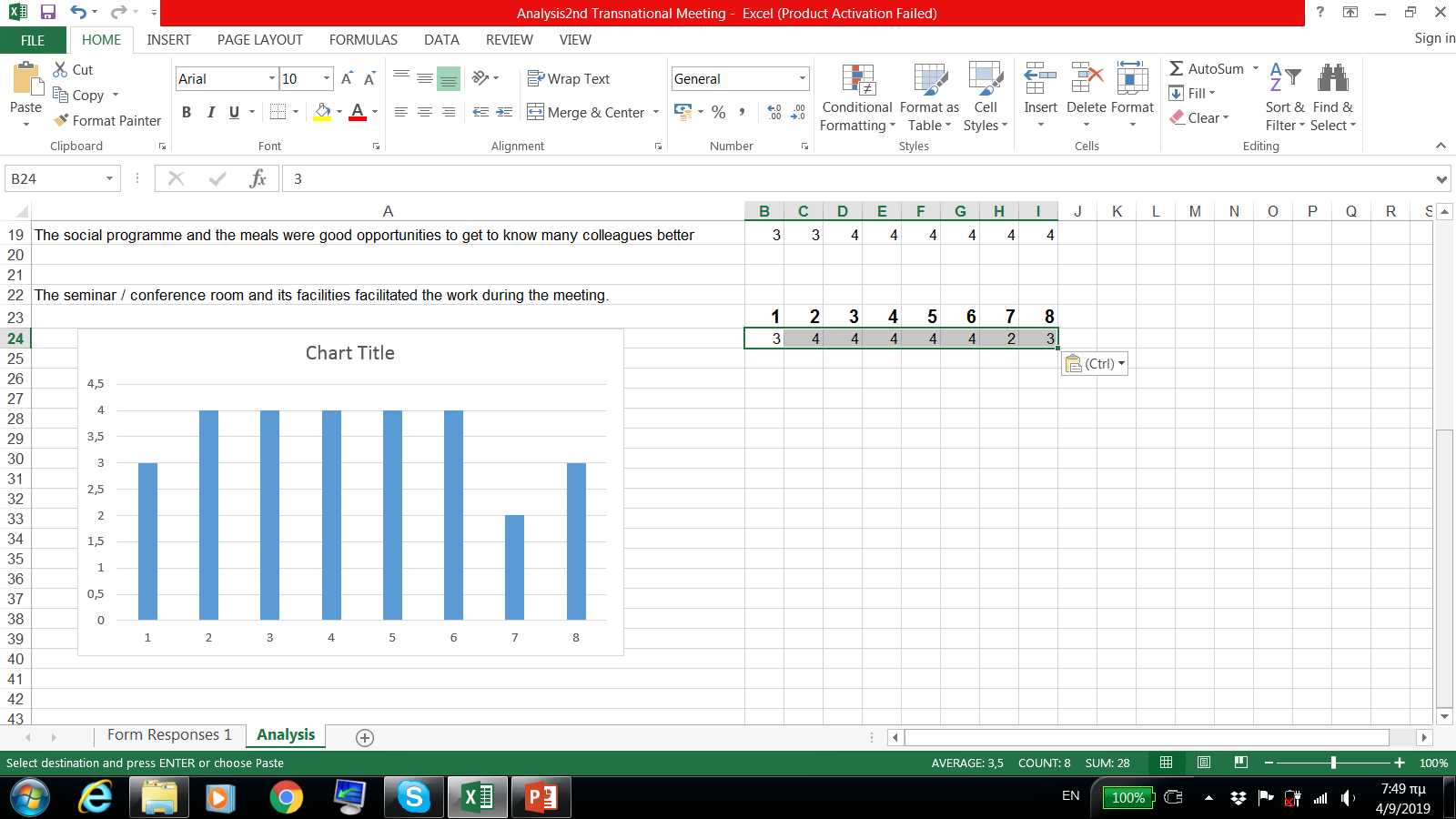 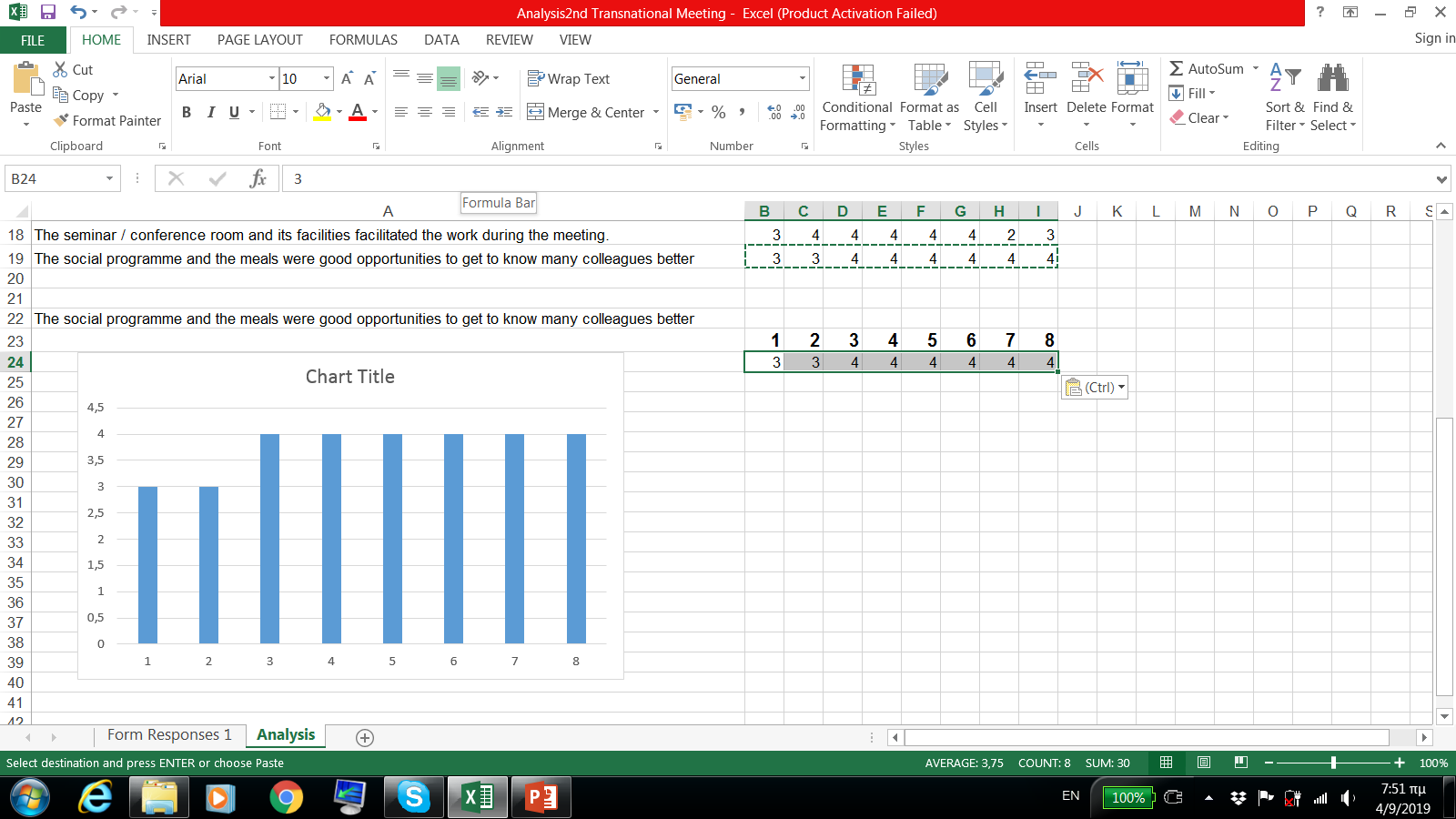 Comments by Individuals
The meeting enabled me to clear up questions I previously had on:
yes
Budget and administration
YES
the timeline
IO2 & IO3
Yes
Yes
yes
The following element/s is/are still a major concern to me:
Project activity delivery (Doukas and EUROGEO) - IO1 
Monitoring workflow and ensuring work delivered
THE CLOUD LEADER PROFILE
How the final outcomes will look like.
Including IO2 results to the Athens Training
Design a course for developing adaptive education cloud leader (O3)
The major obstacle/ barrier in this project for the near future will be:
Delay and understanding of the competence framework
clear and regular communication between partners - online meetings 
The difficulties encountered by our online communication between transnational meetings.
CONCLUSIONSIn general the meeting was successful but some action is needed for the concerns expressed